Сетевой клуб интеллектуальных игр для младших школьников
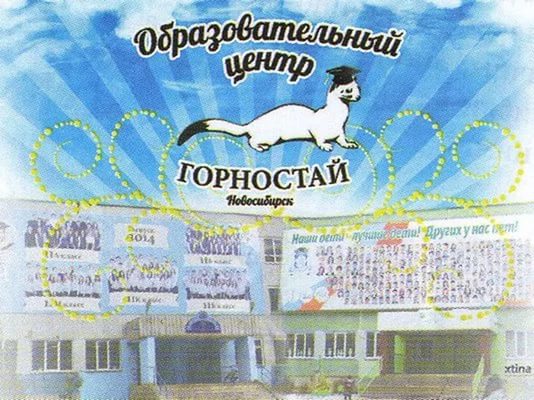 Кирилина Е.А., 
учитель начальных классов
МАОУ ОЦ “Горностай”
думающая, 
креативная, 
умеющая находить нестандартные решения разноплановых задач личность, 
обладающая коммуникативными учебными действиями, в том числе навыками сотрудничества.
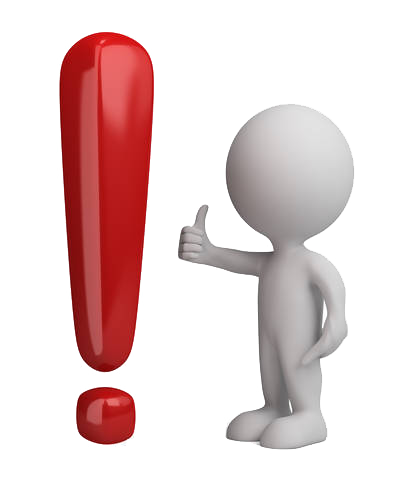 приоритеты современной образовательной политики
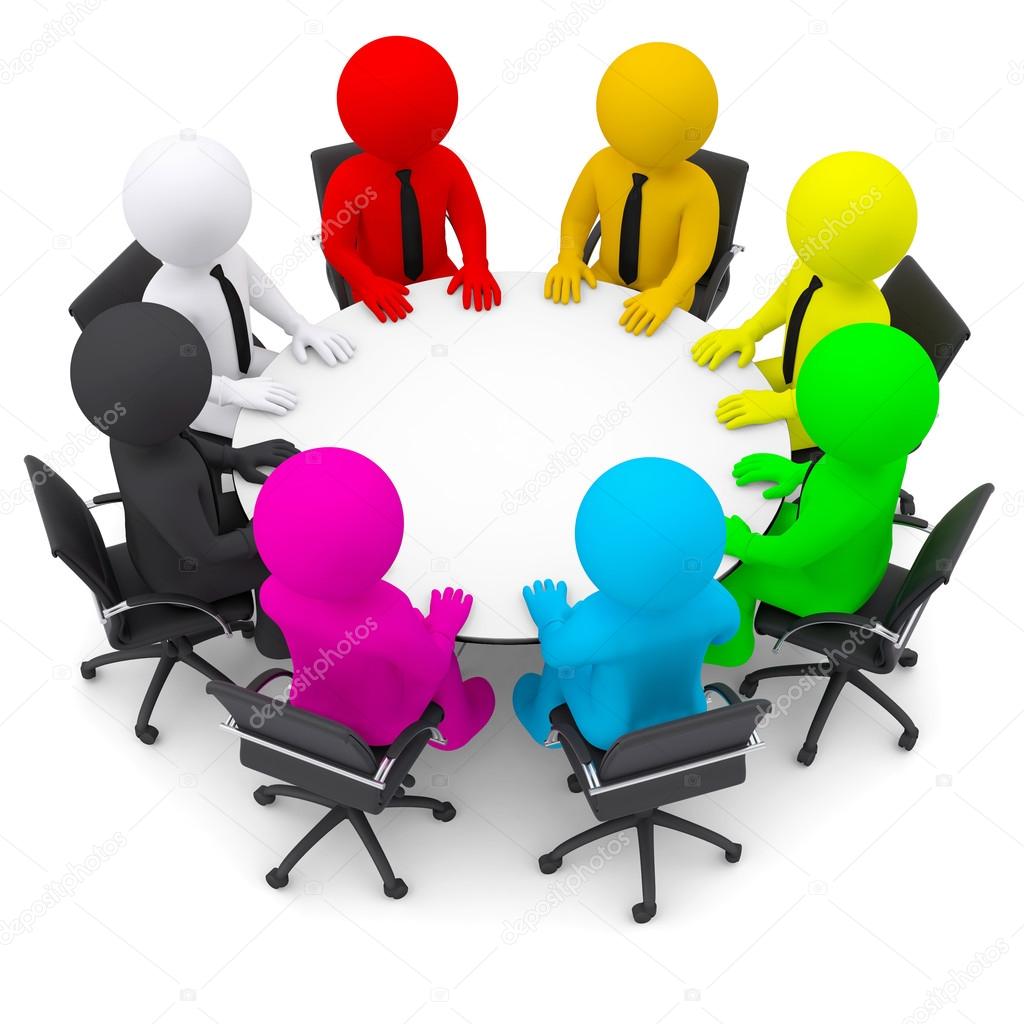 Различные интеллектуальные игры
Интеллектуальная игра 
  «А З Б У К А»
Как играть?
На слайде располагаются две или три картинки (в зависимости от класса), объединенные одной буквой.
Нужно угадать названия этих картинок и букву, которая их объединяет.

Картинки/фотографии могут быть предметными, а могут быть сюжетными.

Отгаданные названия заносятся в любом порядке в лист ответов.

Для жюри: за каждое отгаданное слово – 1 балл, за правильно отгаданную букву – 1 балл.
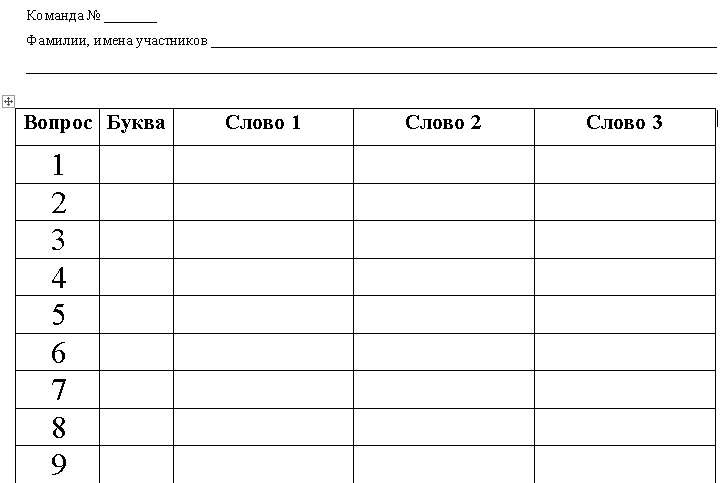 «Герои сказок»
1
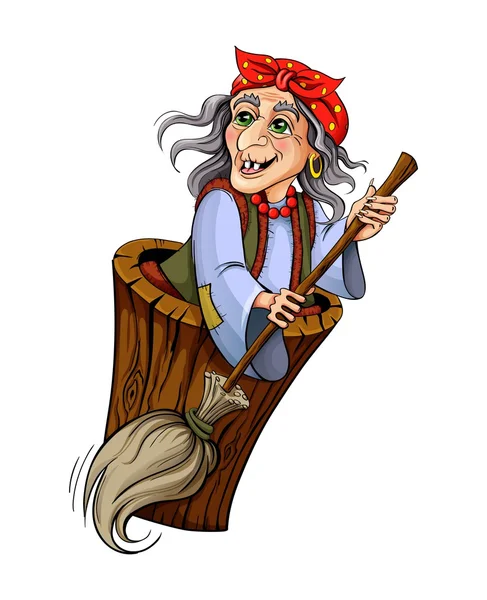 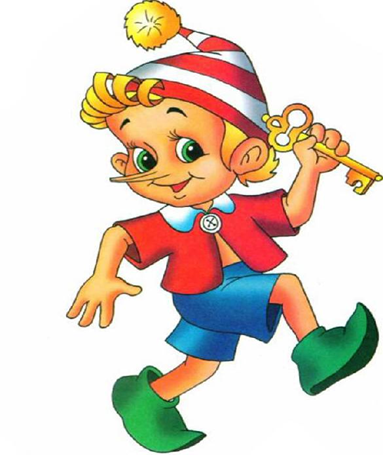 2
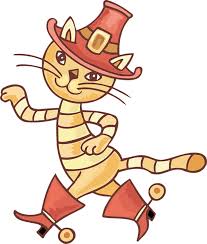 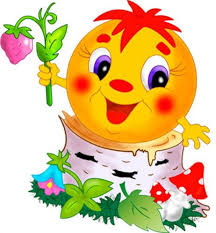 «Герои мультфильмов»
1
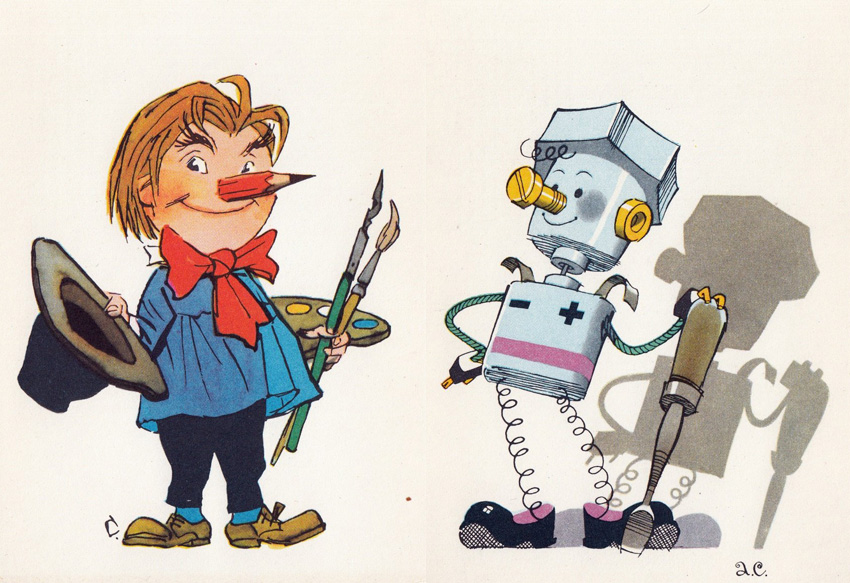 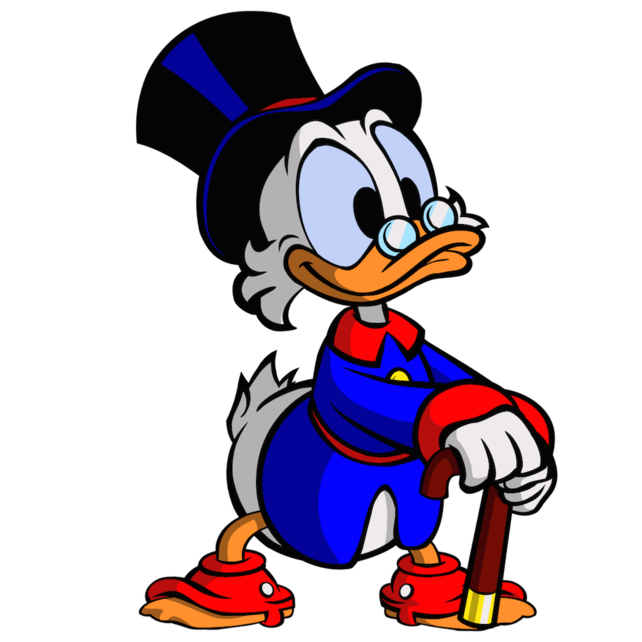 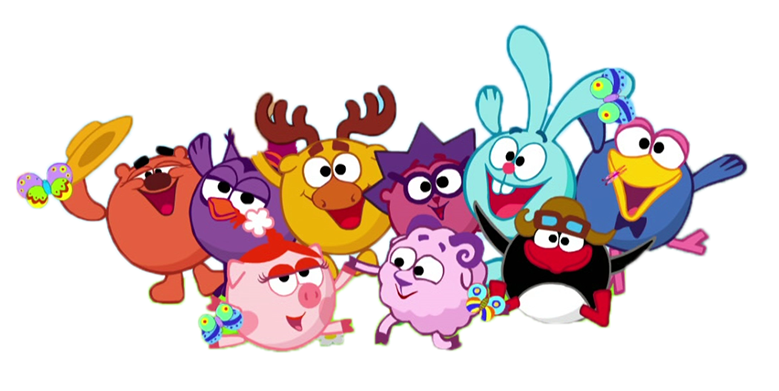 2
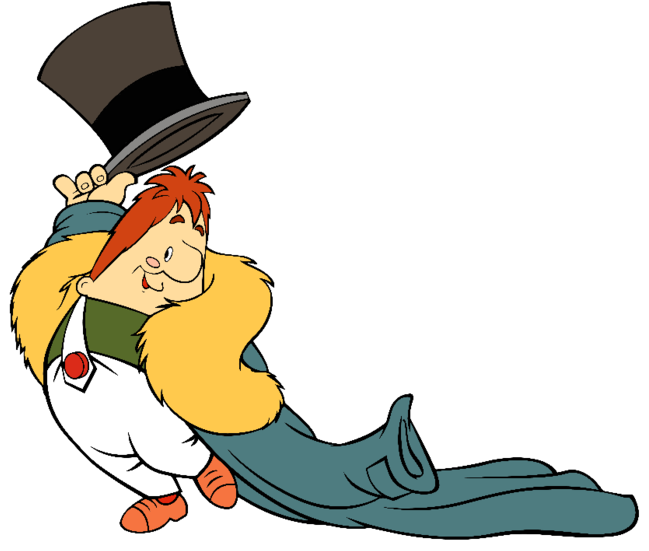 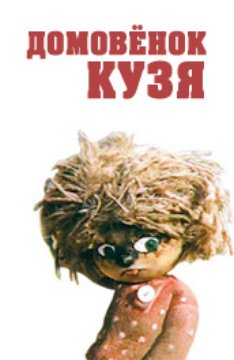 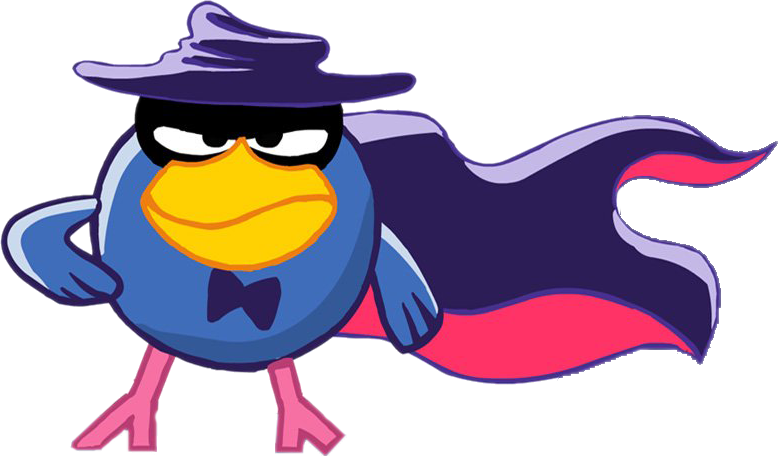 «Литературные герои»
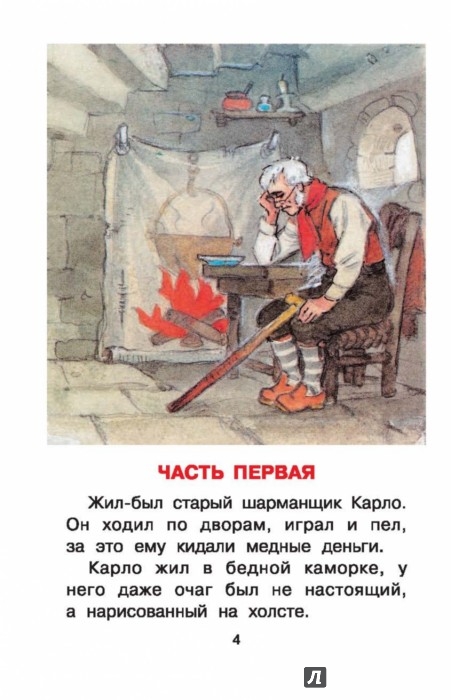 1
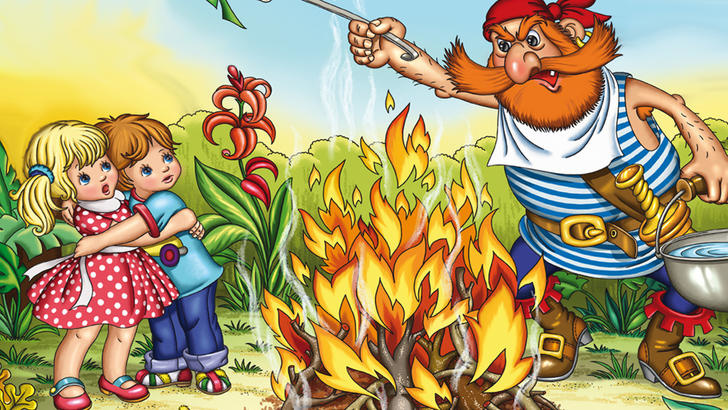 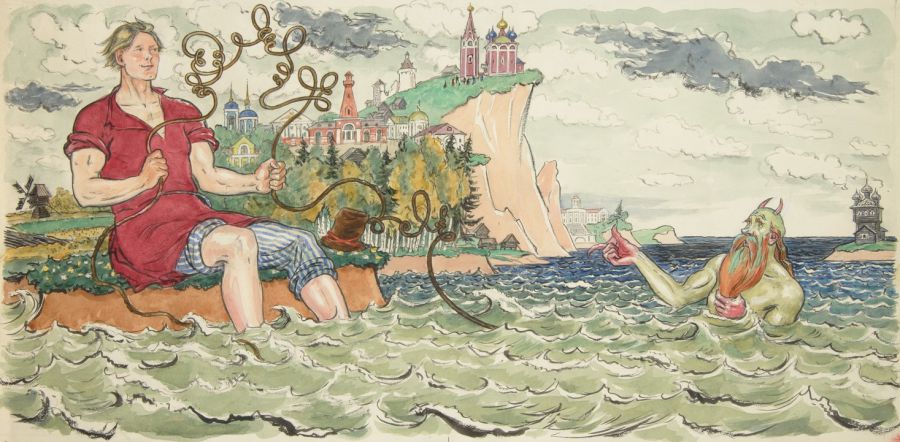 2
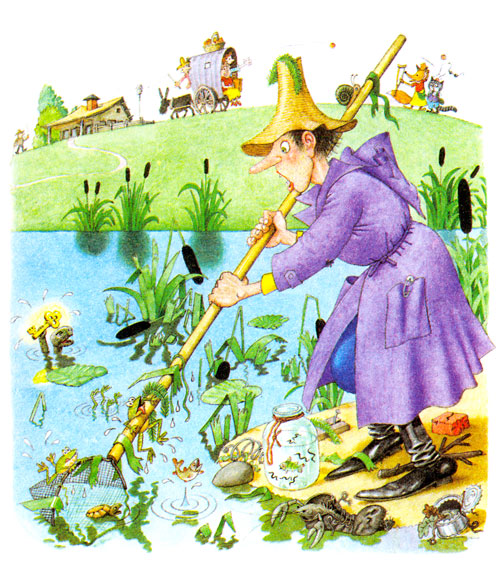 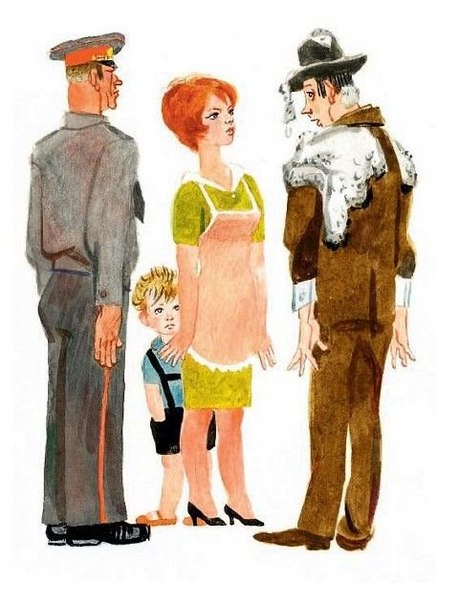 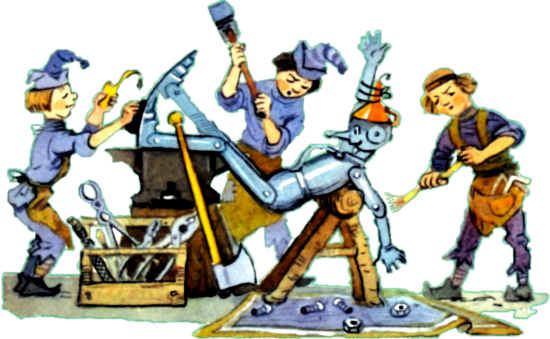 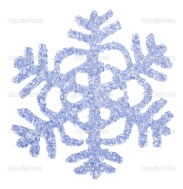 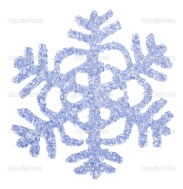 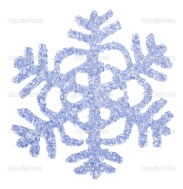 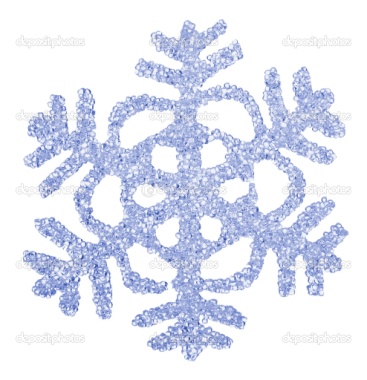 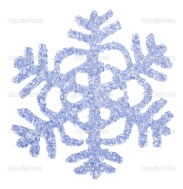 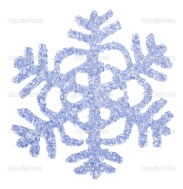 «НОВОГОДНЯЯ  А З Б У К А»
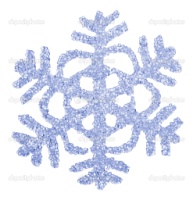 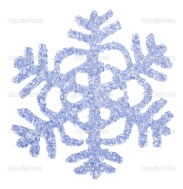 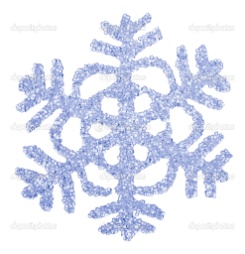 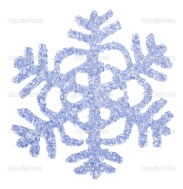 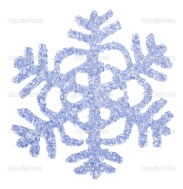 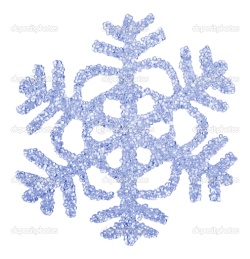 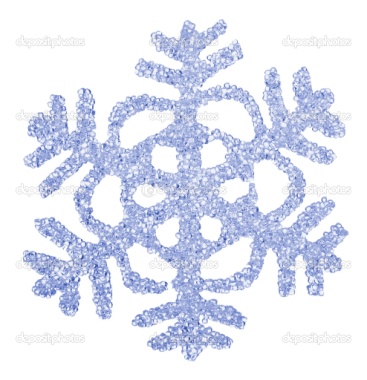 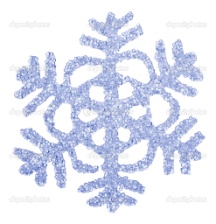 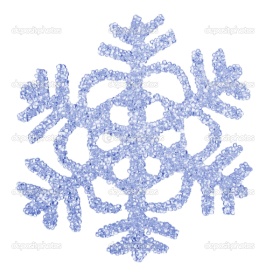 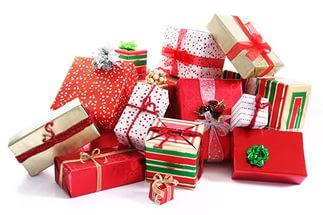 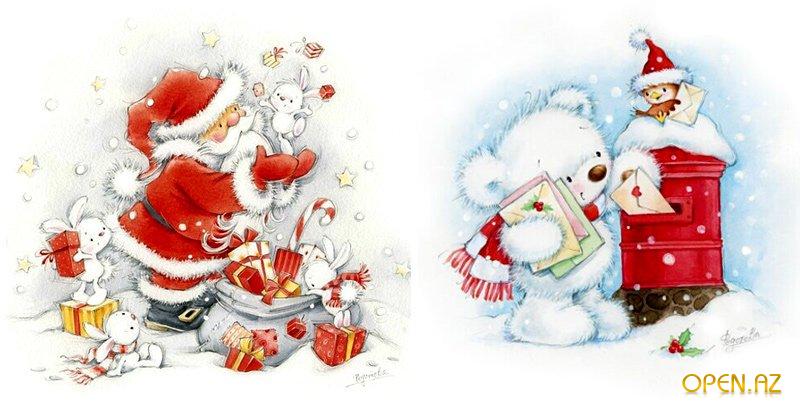 1
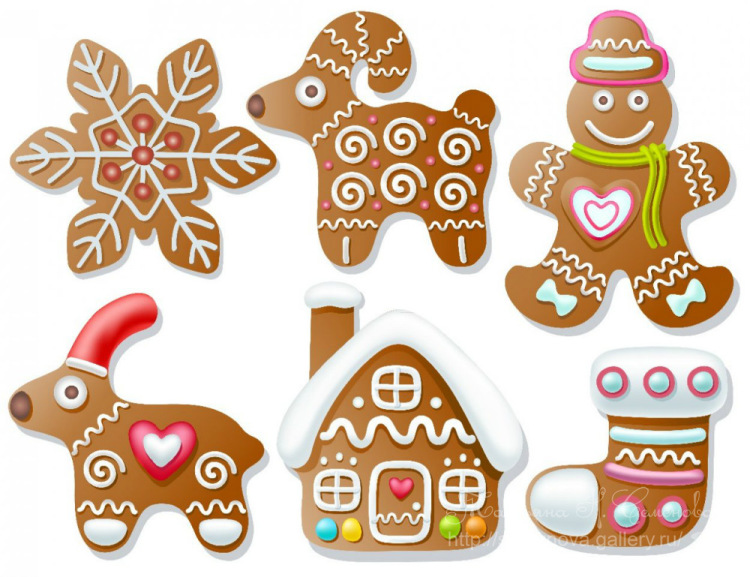 2
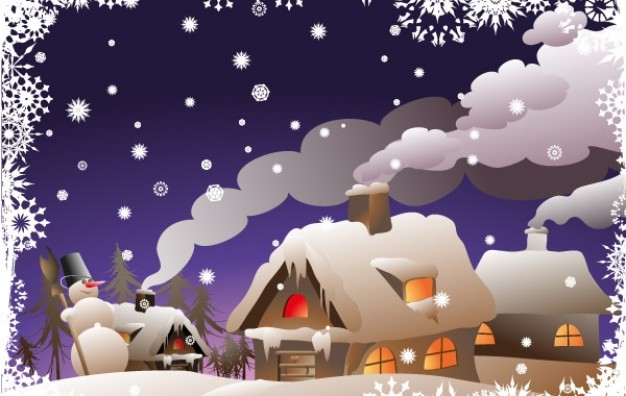 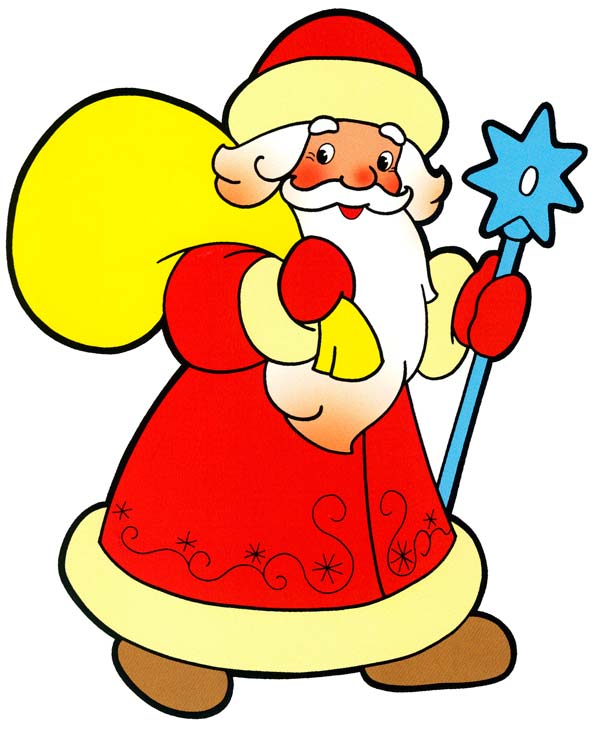 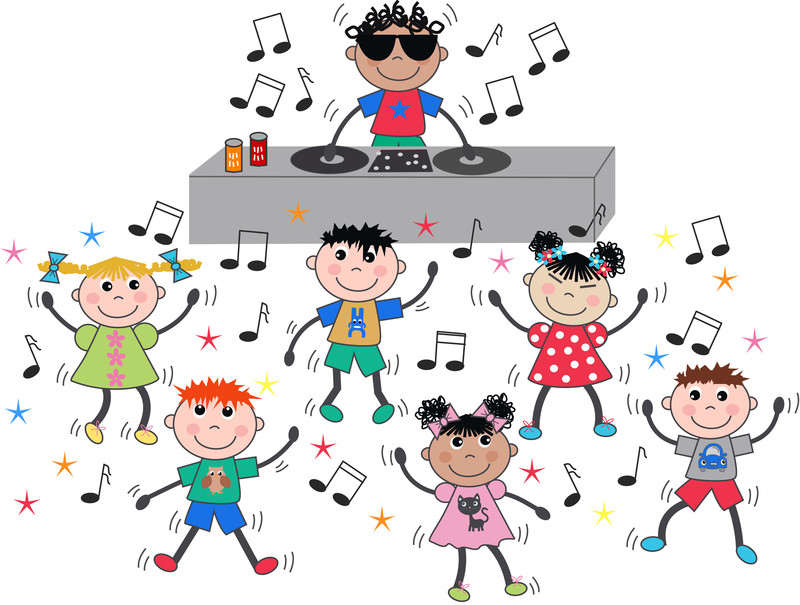 «Словарные слова»1 класс
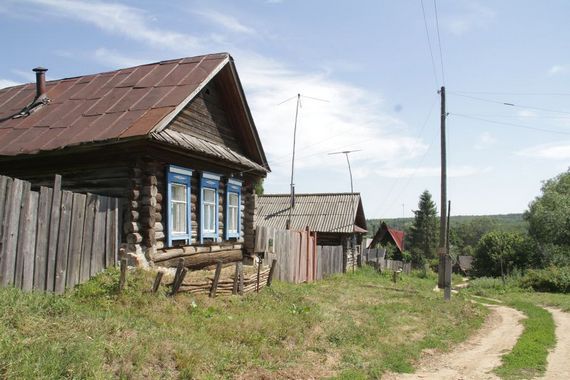 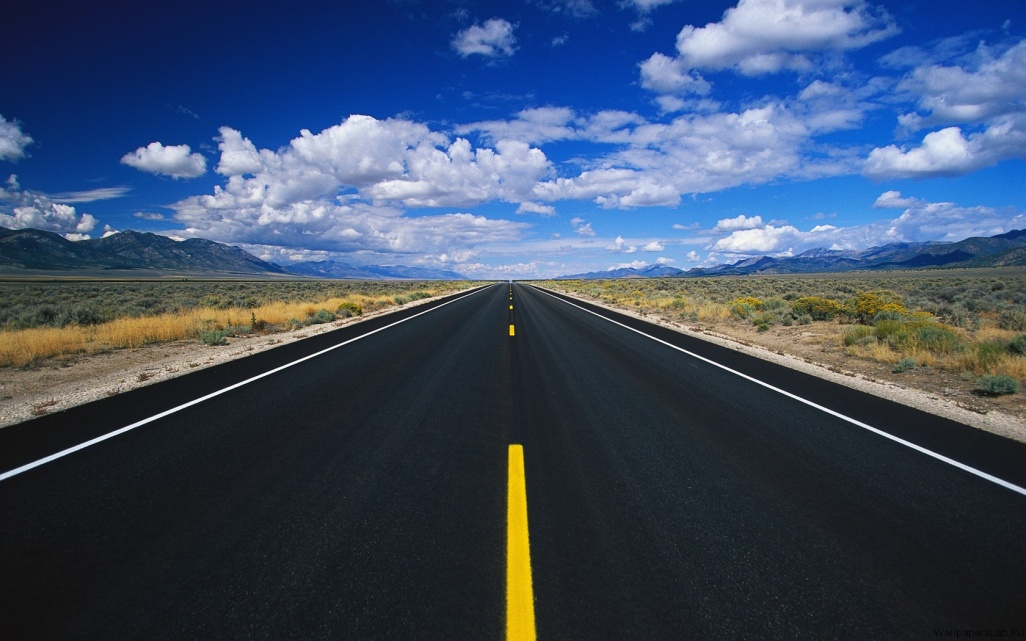 ДЕРЕВНЯ
ДЕРЕ́ВНЯ
ДОРОГА
ДОРО́ГА
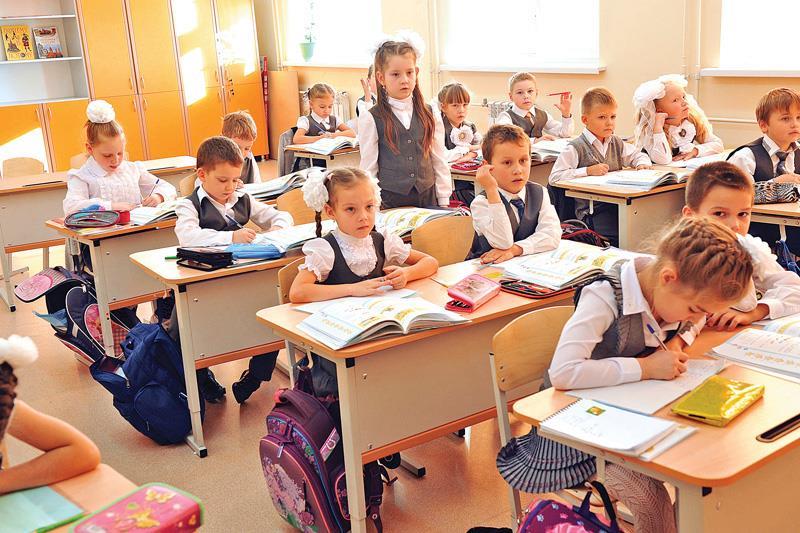 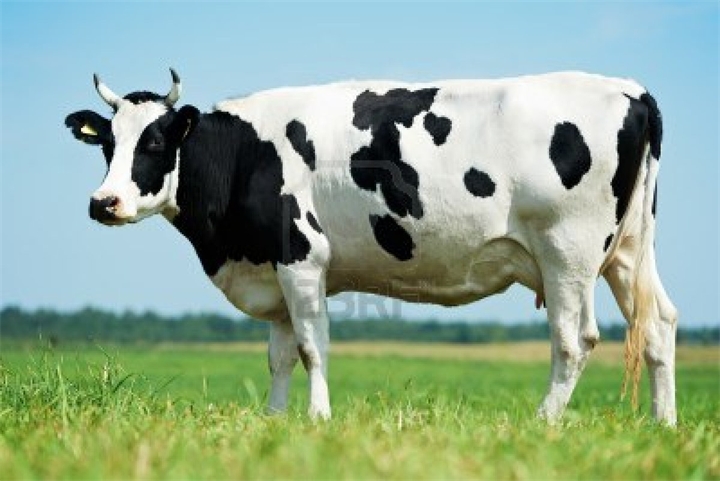 КОРОВА
КОРО́ВА
КЛАСС
КЛАСС
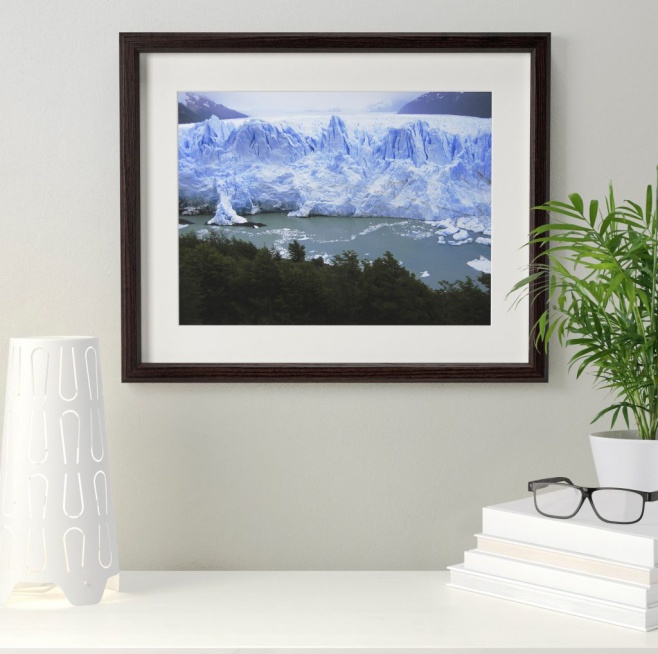 КАРТИНА
КАРТИ́НА
Русский язык: 





Математика: 





Окружающий мир:
Интеллектуальная игра 
  «П Е Н Т А Г О Н »
Как играть?

1. От слова  «пента», что значит пять.
2. Каждый вопрос - это 5 подсказок. 
3. После каждой подсказки у команды есть 20 секунд на обсуждение и написание ответа.
4. Команда имеет право на каждый вопрос дать до 5 ответов. 
5. За правильный ответ после первой подсказки команда получает 5 баллов.
6. За неправильный ответ с команды снимается 1 балл.
Баллы за ответы:

1 подсказка – 5 баллов,
2 подсказка – 4 балла,
3 подсказка – 3 балла, 
4 подсказка – 2 балла,
5 подсказка – 1 балл, 
за неправильный ответ - минус 1 балл
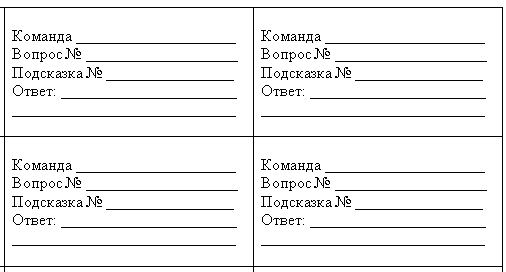 «Новый год»
1. В настоящее время это получают в основном из отходов в бумажной промышленности.
2. В Италии этим словом первоначально обозначались разнообразные разноцветные  леденцы ("изделия из сахара").
3. Разноцветные, обычно бумажные кружочки мелкого размера, неотъемлемый атрибут праздников, в основном карнавалов, триумфальных шествий, но также дней рождения и свадебных торжеств. 
4.   В  январе, 
                   На праздник важный, 
                                 Дождь идёт 
                                                  Цветной, бумажный…!!!
5.  Разноцветный снег  летит, 
           Значит это…
КОНФЕТТИ
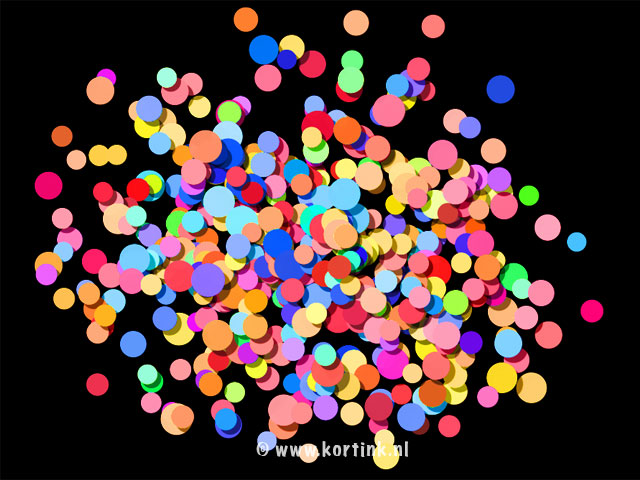 Образовательный процесс
Термин
Играет ведущую роль в развитии и формировании личности. 
Вариативная и постоянно развивающаяся форма целенаправленного взаимодействия деятельности и общения учителя и учащихся. 
Строится, исходя из целей и задач обучения и развития, закономерностей и принципов учебного процесса.
Форма организации обучения с целью овладения учащимися изучаемым материалом. 
Форма организации педагогического процесса, при которой педагог в течение точно установленного времени руководит коллективной познавательной и иной деятельностью постоянной группы учащихся.
Урок
Урок 
окружающего мира
ПЛАНЕТА
Если, теоретически, пробурить тоннель прямо сквозь эту планету и прыгнуть в эту воронку, падение займет около 42 минут. 
Эта планета известна, как Terra или Sol 3. 
Эта планета  -  единственное место в Солнечной системе, где вода может находиться в трех состояниях: твердом, жидком и газообразном.
Эта планета дает человечеству огромное    количество полезных ископаемых. 
По многочисленным исследованиям, определено  самое жаркое  место. Им является Долина смерти, которая находится в американском  штате Калифорния.
ЗЕМЛЯ
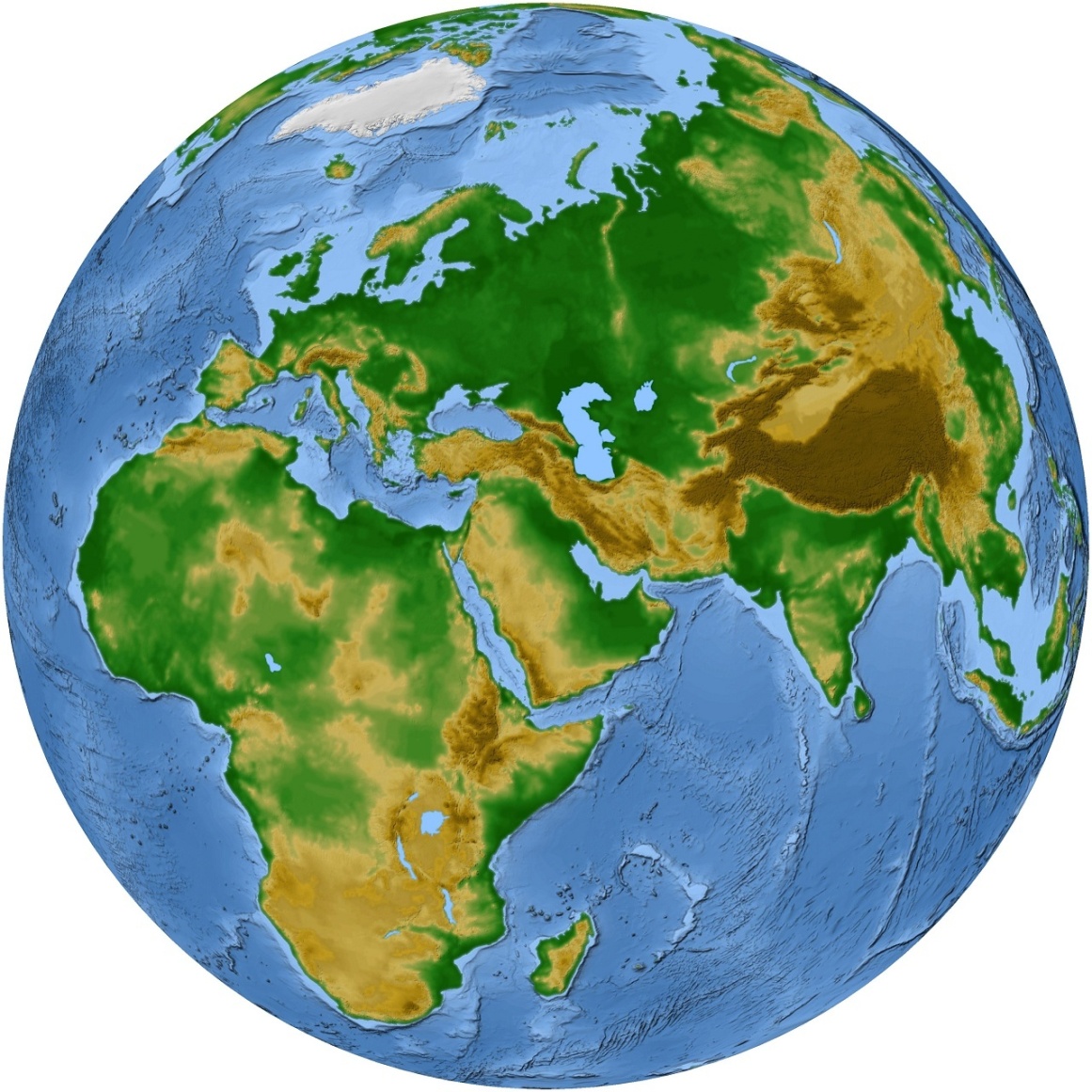 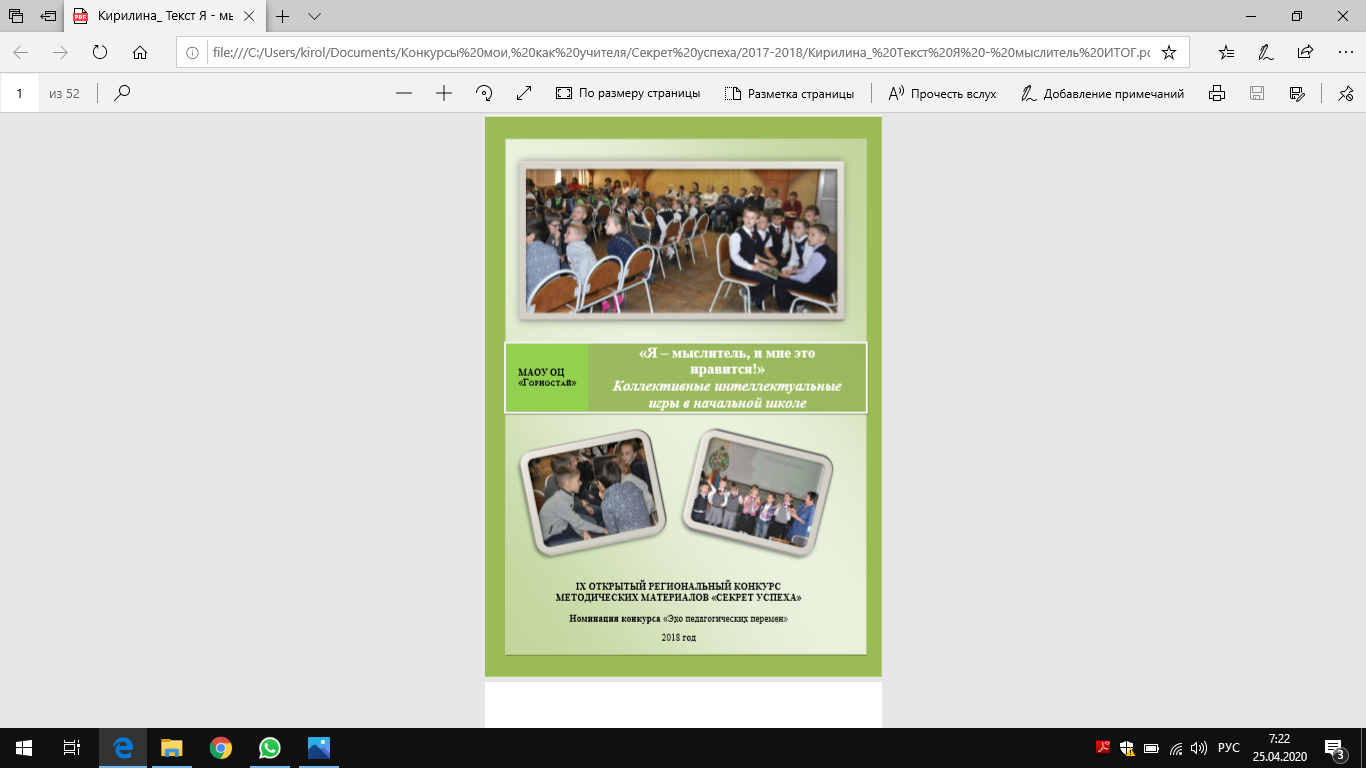 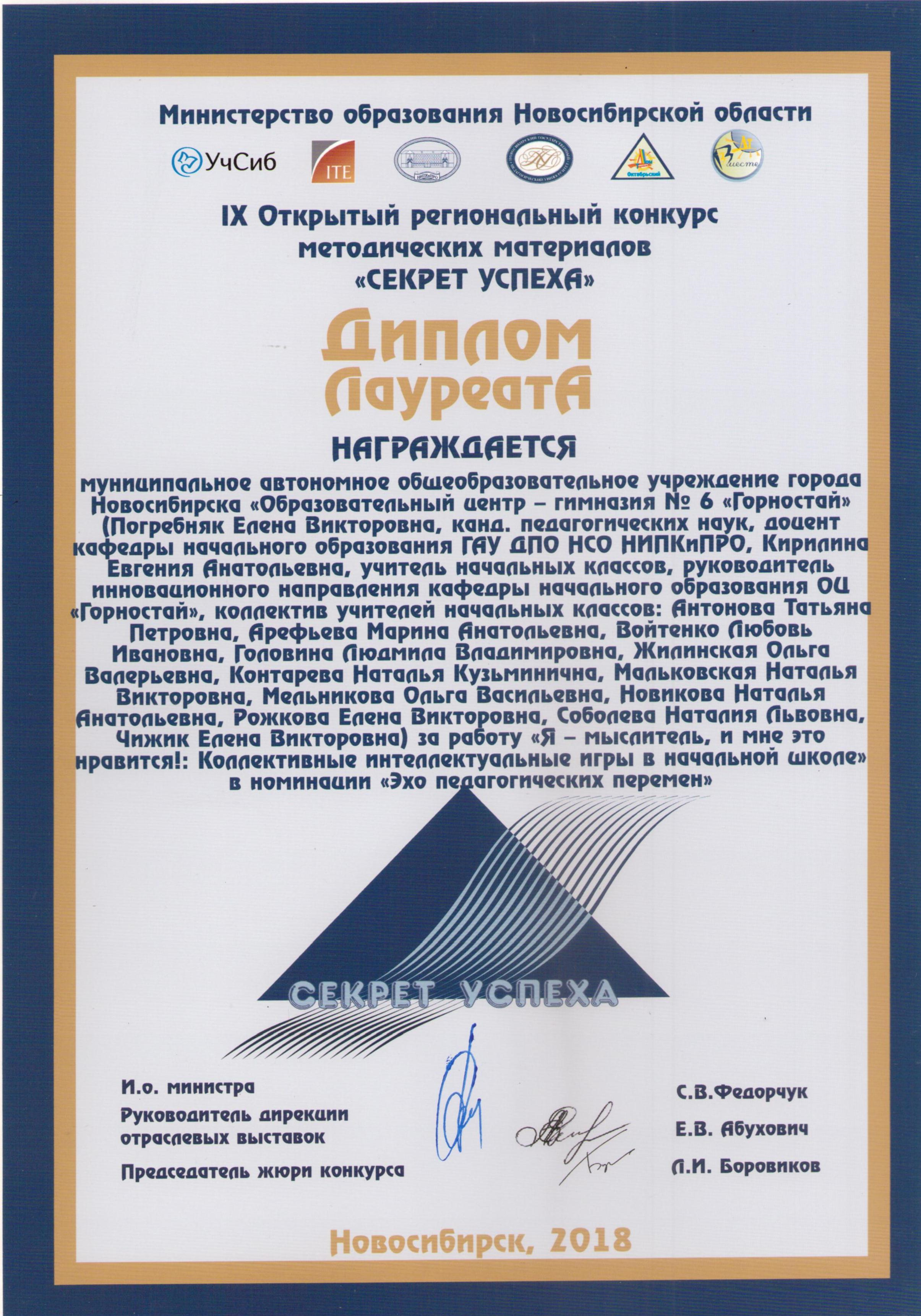 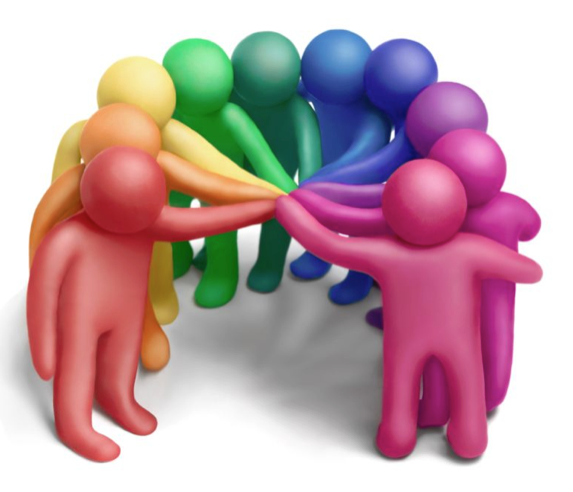 Сетевой клуб
Создание банка интеллектуальных игр для учащихся 1-4 классов образовательных организаций города Новосибирска
Мастер-классы для учителей начальных классов «Конструирование интеллектуальных игр»
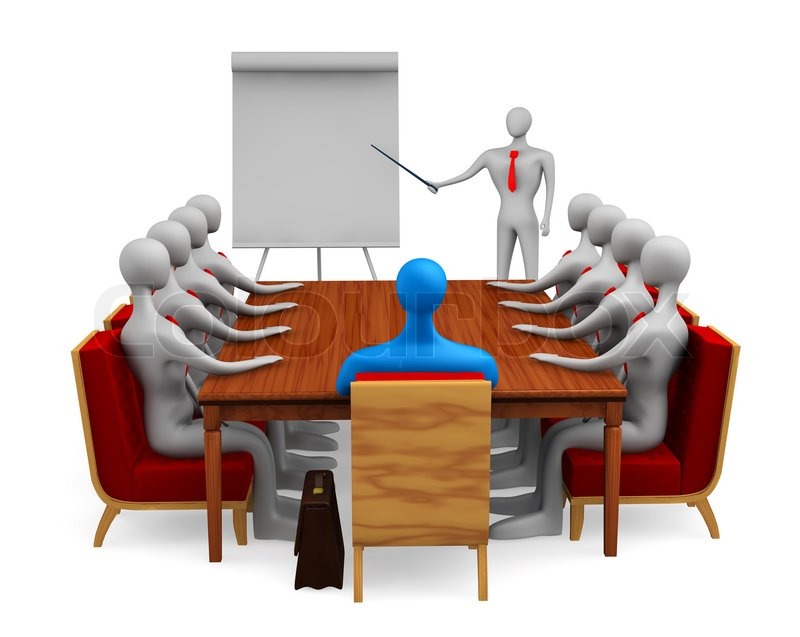 Создание интеллектуальных игр учителями

- предметных,
внеурочных
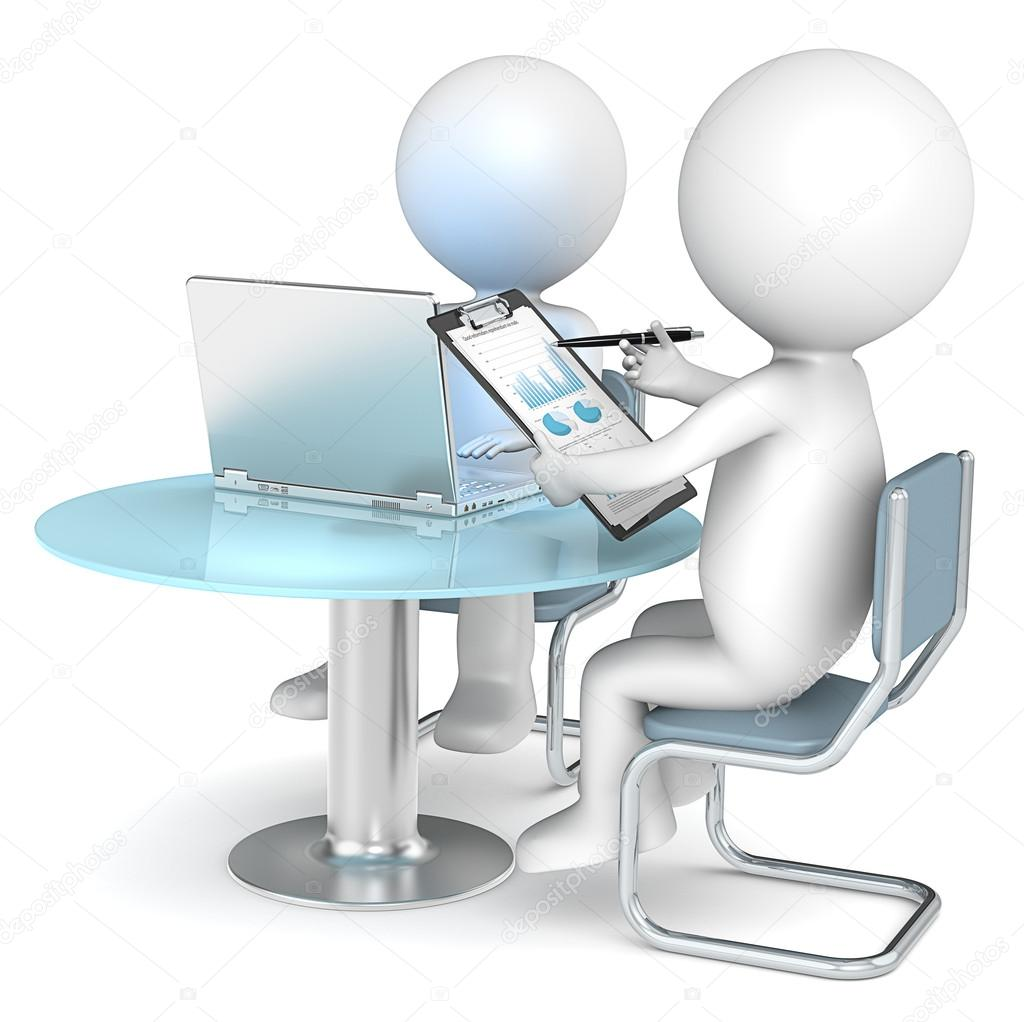 Загрузка в банк интеллектуальных игр учителями

- предметных,
внеурочных
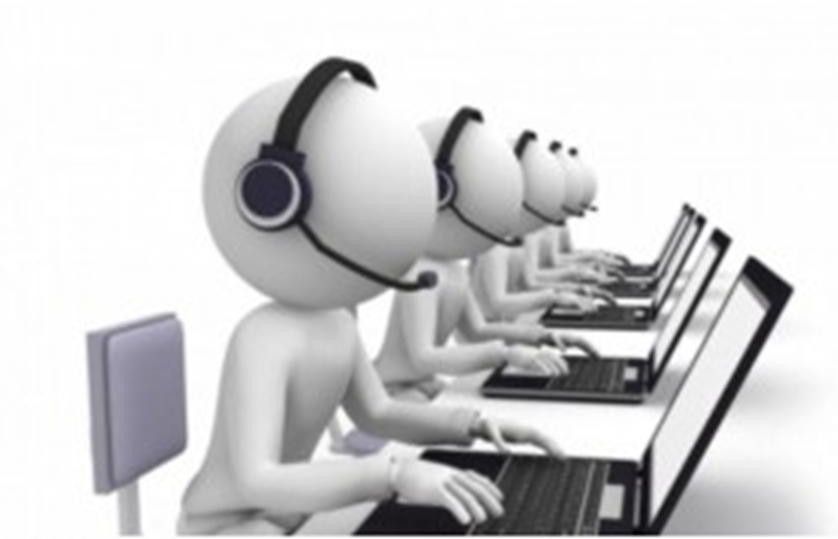 Проведение интеллектуальных игр в своей ОО
- в классе,
на параллелях
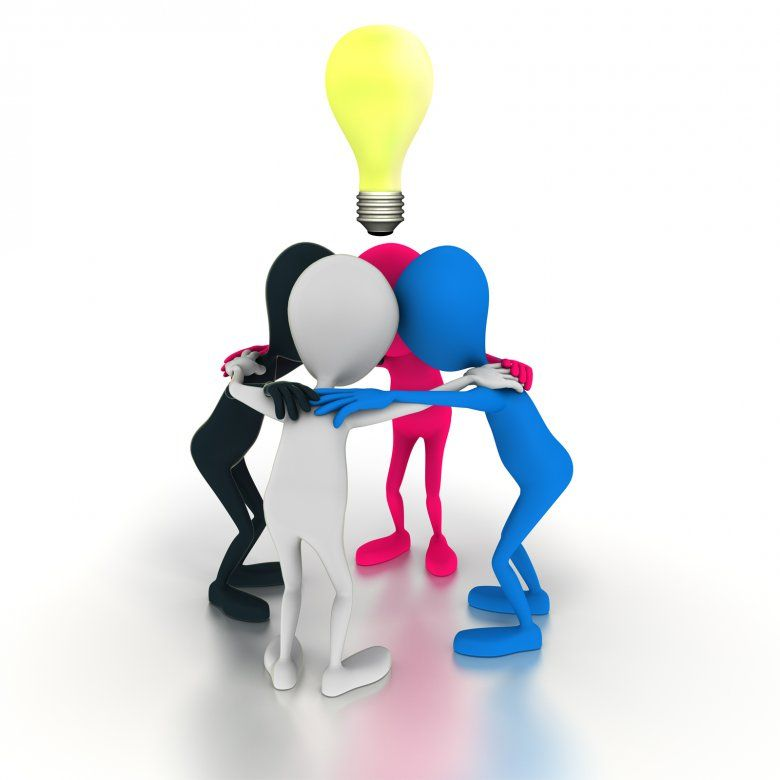 Сетевой клуб интеллектуальных игр для младших школьников
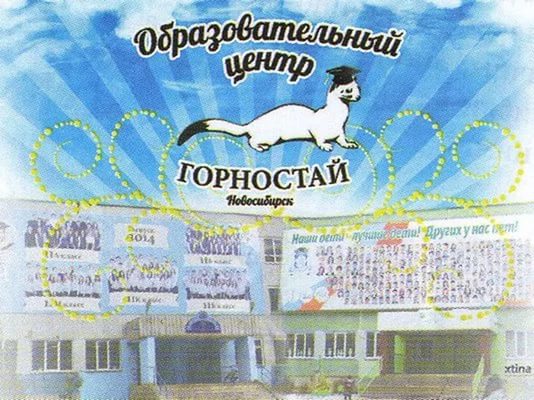 Кирилина Е.А., 
учитель начальных классов
МАОУ ОЦ “Горностай”